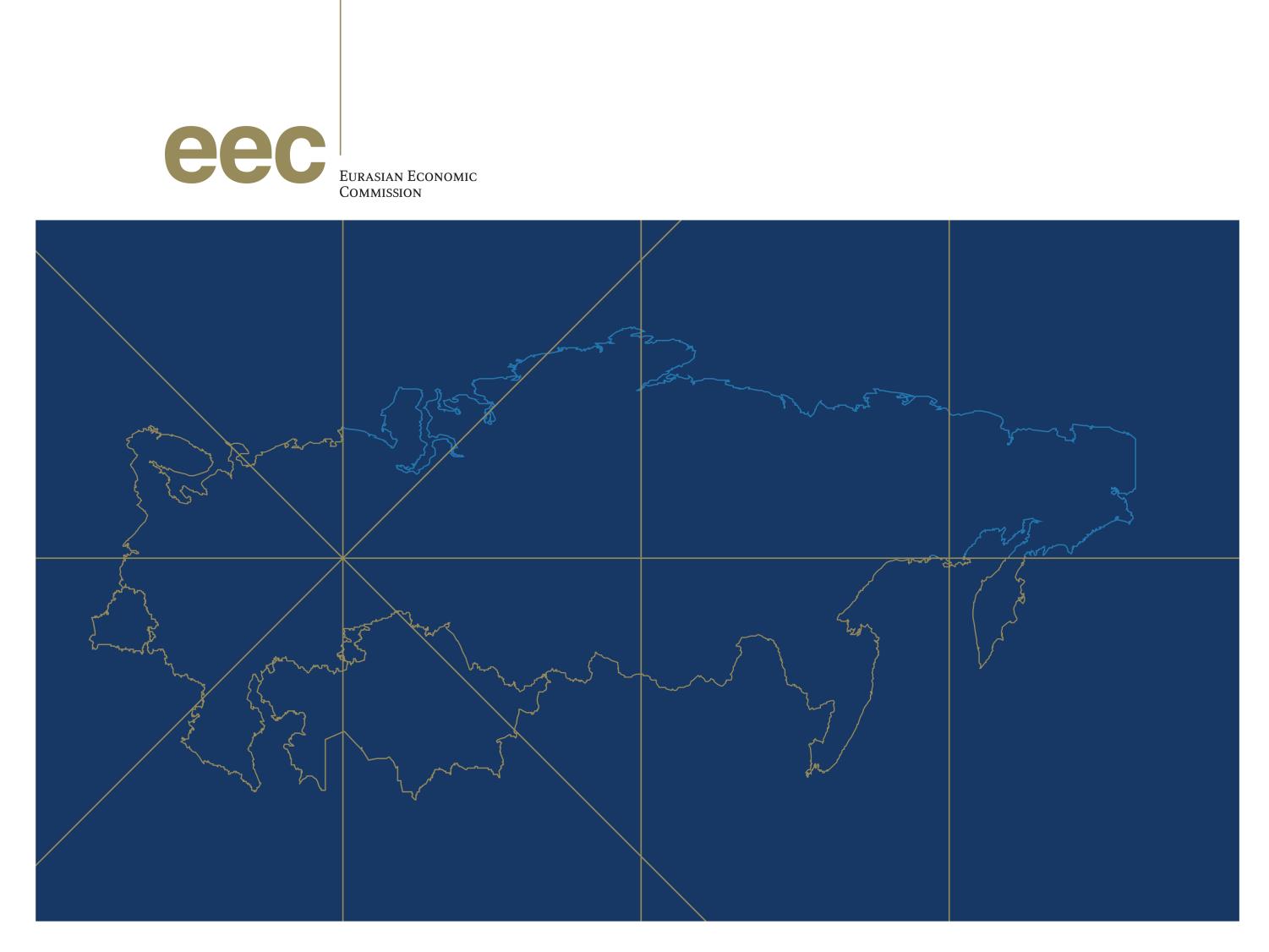 E-commerce in EAEU: Current internal and external agenda
Ilia Kabanov
Trade Policy Department
Volumes of internal e-commerce
Current agenda
Volumes of external e-commerce
Exports, mln $
Imports, bln. $
Only Russian Federation
EAEU FTA and E-commerce
|  7
Main Modalities in EAEU FTA
Promotion of e-signatures mutual recognition
Facilitation of use of documents in electronic form
Consumer protection and his personal data
Cooperation of consumer protection authorities
Counteraction to spam-messages
Cross-border business data transfer
Cooperation in different spheres of e-commerce
|  8
Possible Modalities for future discussion in cross-border e-commerce
Preferential treatment (MFN/NT) for digital goods
IPR Protection
Factual barriers elimination
Exchange of statistical information
Support factors for EAEU:
Realization of EAEU Roadmap “Development of e-commerce in EAEU”
Finalization of WTO negotiations
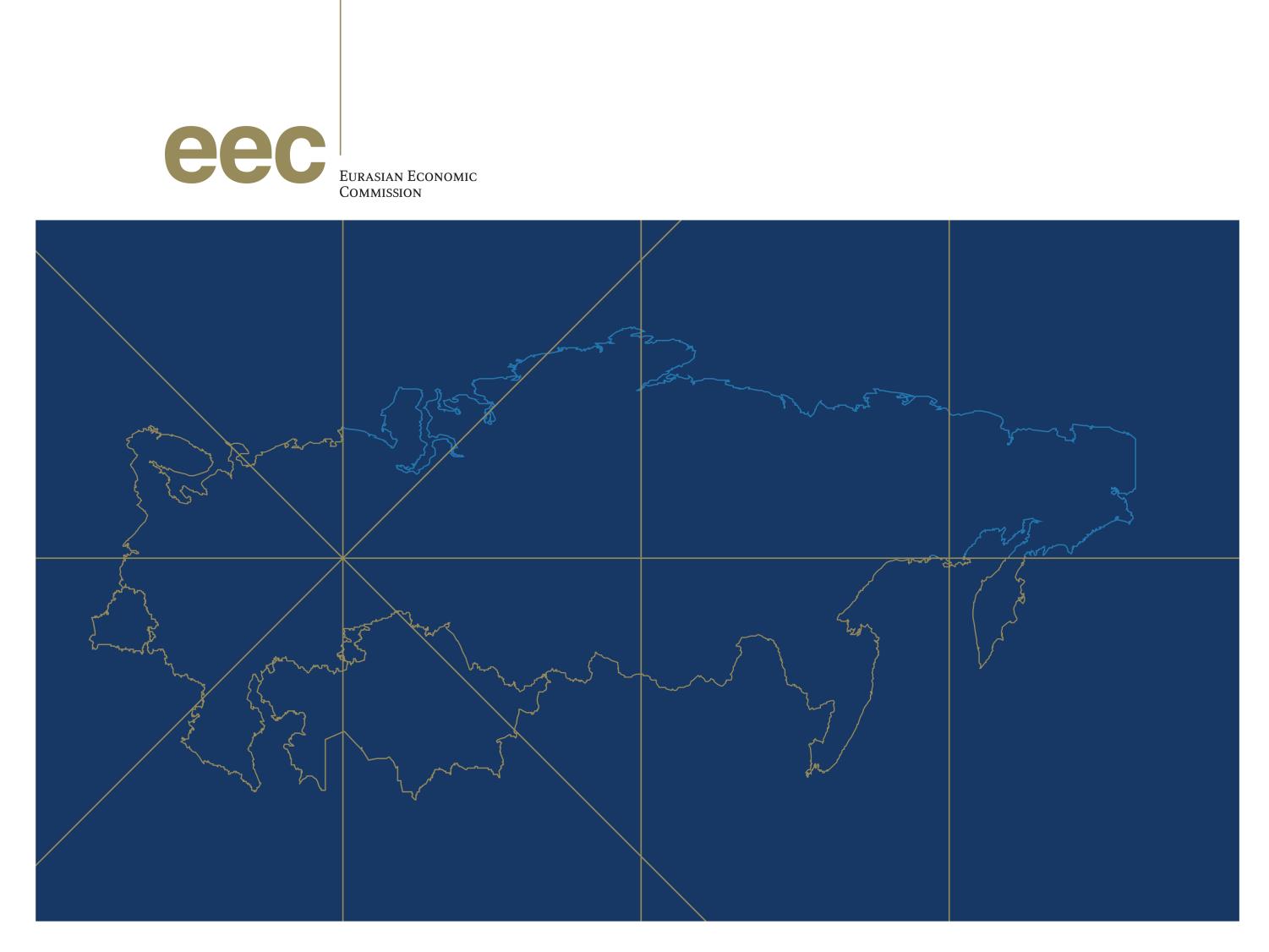 Ilia Kabanov
Deputy Head
Division for special issues of trade regulation
Trade Policy Department
Eurasian Economic Commission

E-mail: kabanov@eecommission.org